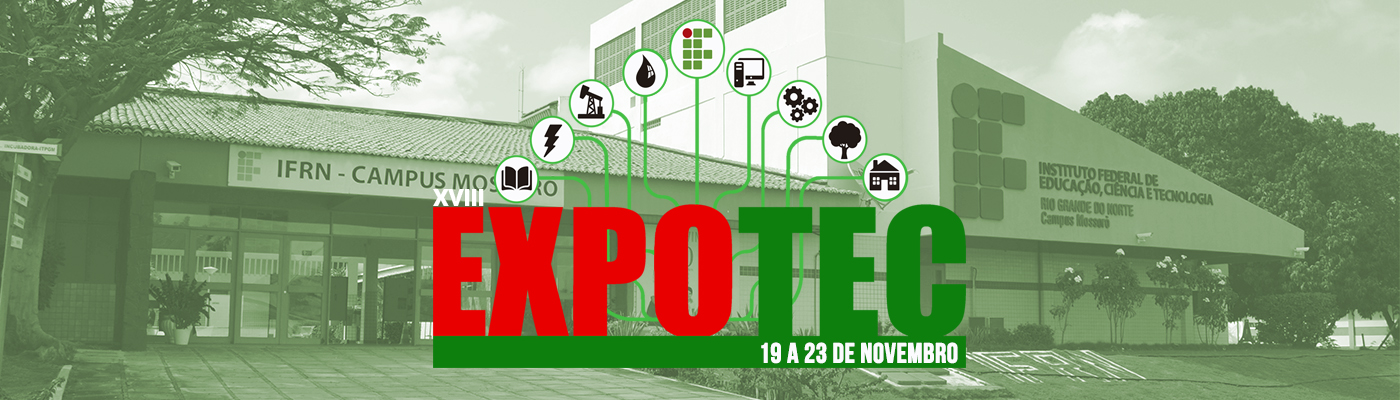 TÍTULO
Autor(es)
Identificação e e-mail do(s) autor(es).
MATERIAL E MÉTODOS
INTRODUÇÃO
REFERÊNCIAS
CONCLUSÃO
MATERIAL E MÉTODOS
OBJETIVOS
INTRODUÇÃO
RESULTADOS E DISCUSSÃO
OBJETIVOS
AGRADECIMENTOS
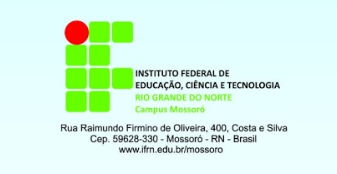 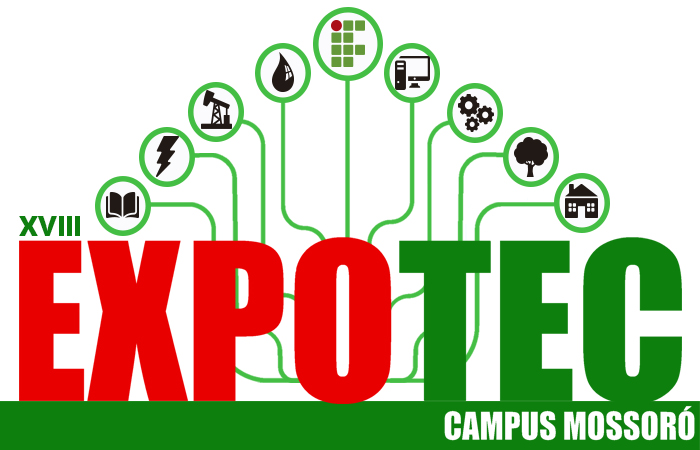